THE KING’s MAN
The blockbuster series takes a eye-popping turn
The Kingsman series has been one of the most successful franchise launches of recent years. The two films to date have been thrilling, irreverent action films that have been ideal for an upmarket male audience. Keeping things fresh for this third film, Matthew Vaughn has fashioned a prequel that shows the spy organization at the turn of the 20th century, as a collection of history's worst tyrants and criminal masterminds gather to plot a war to wipe out millions. As usual a classy, predominantly British, cast has assembled for a blockbuster that’s likely to be as stylish as the suits.

CAST
Ralph Fiennes, Harris Dickerson, Gemma Arterton, Matthew Goode, Rhys Ifans, 
 
KEY STATS 
The first two instalments, Kingsman: The Secret Service and Kingsman: The Golden Circle, delivered 4.3m DCM admissions between them1

The King’s Man attracts a young male audience – on average the previous films profiled 34% 16-34 men (243 index vs. UK population)2

EST. INDUSTY ADMISSIONS
1.5m

REACH / IMPACTS / TVRs3
All adults (16+): 2.8% / 1.5m / 3.0
16-34 men: 6% / 517k / 6.6
ABC1 16-34 men: 7.7% / 322k / 7.7
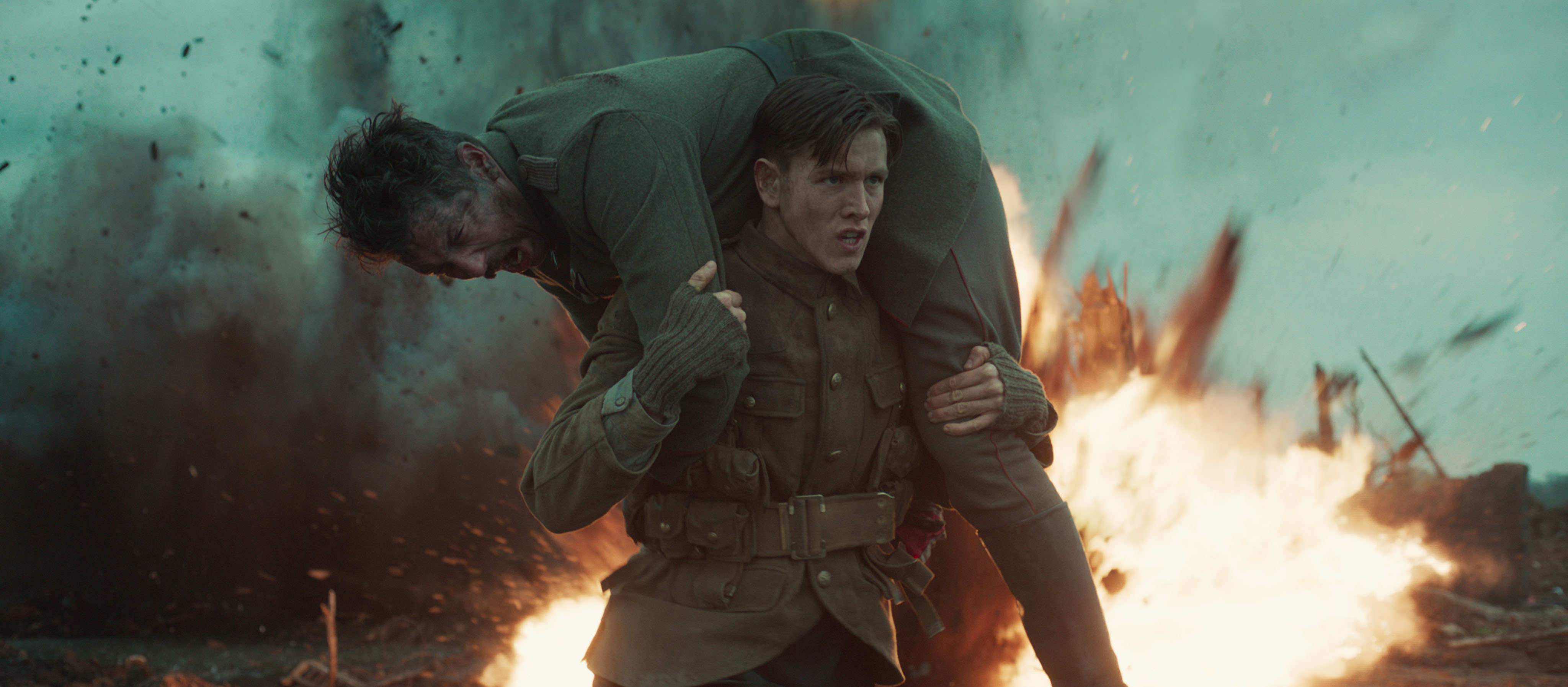 Source: 1. Kantar TNS Film Monitor. 2. DCM admissions Cube. 3. Industry figures.
RELEASE DATE: 22 DECEMBER 2021
Kingsman attracts a consistent attractive profile
16-34, ABC1, male - the last two Kingsman films have delivered a very consistent profile - a must have for any brand looking to engage this audience
16-34 adults
38%
Index 130
Women (16+)
59%
Index 129
100 index line
100 index line
100 index line
ABC1 (16+)
72%
Index 150
Source: Kantar TNS Film Monitor.  Index based on spit in UK population.
Reach and impact a sweet spot audience
The King’s Man is predicted to attract ABC1 Men aged 16-34 – an audience that has become hard to reach on other AV medias
16-34 adults
38%
Index 130
Women (16+)
59%
Index 129
16-34 adults
56%
Index 202
Men (16+)
56%
Index 130
16-34  ABC1 
Men
21%
Index 277
ABC1 (16+)
72%
Index 150
ABC1 (16+)
68%
Index 141
Source: Kantar TNS Film Monitor.  Index based on spit in UK population.